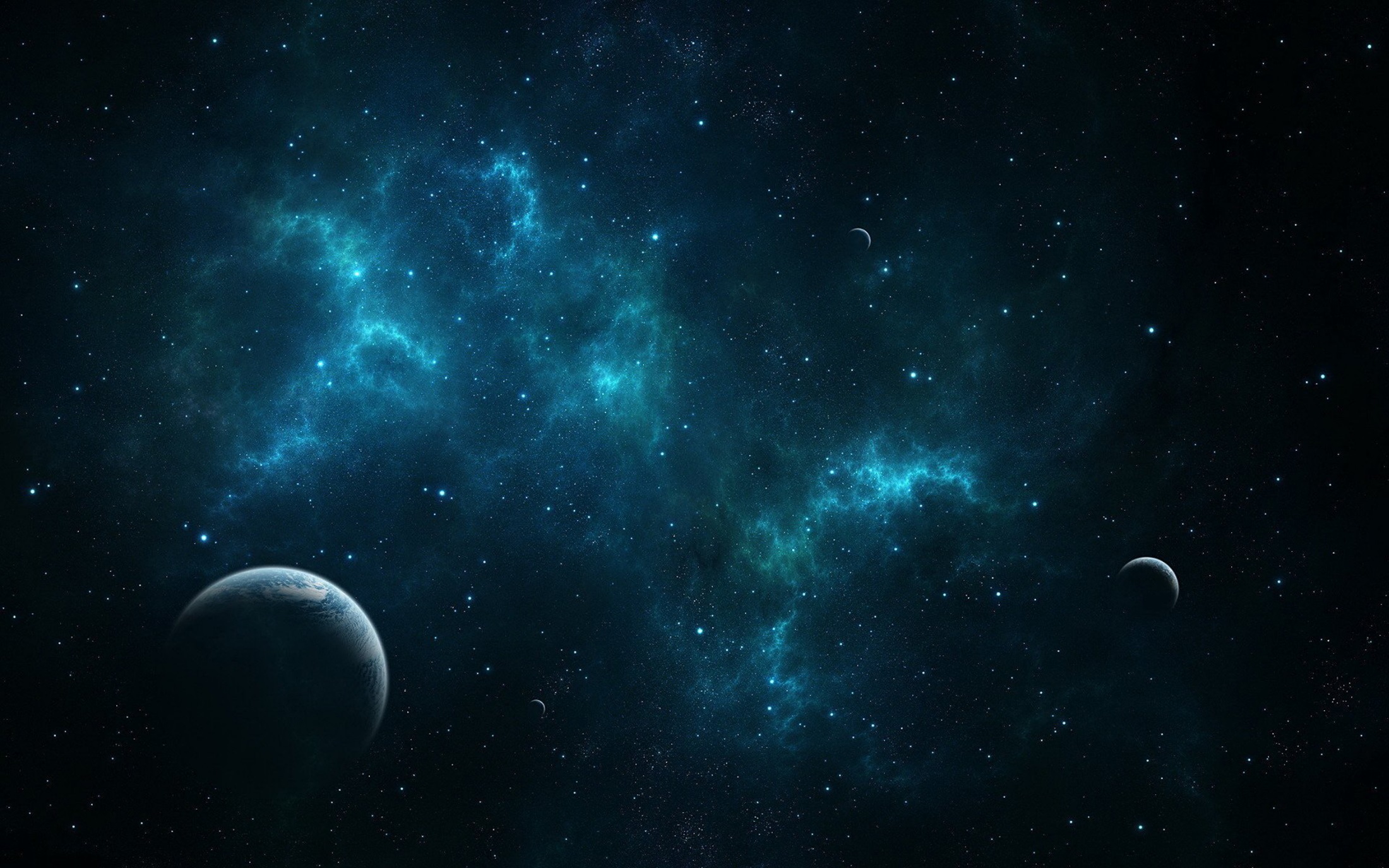 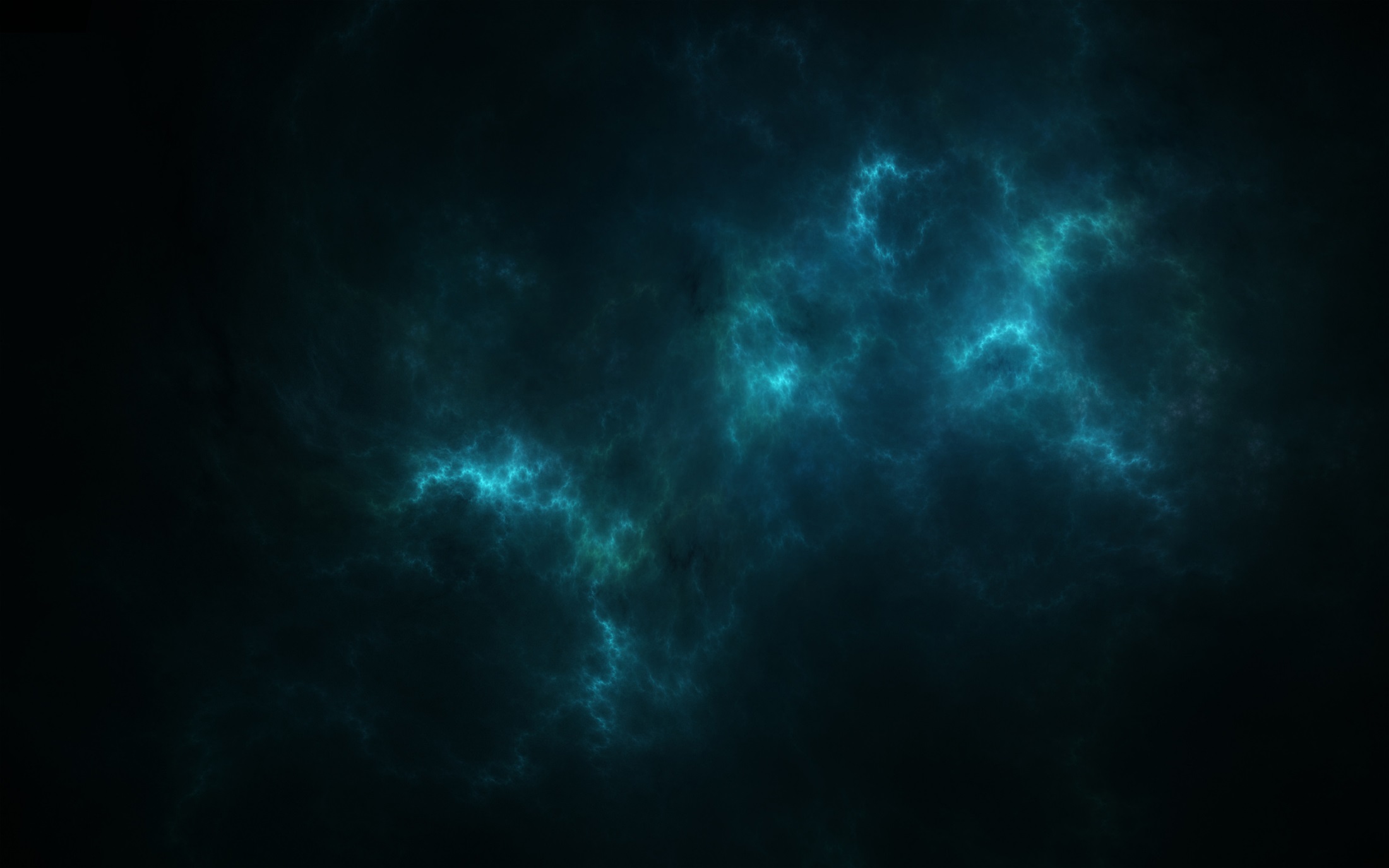 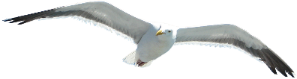 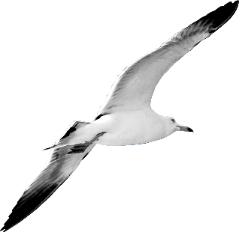 教
材
解
析
小学信息技术       五年级上册
第一单元   网络与生活
本单元，是以“网络与生活”为活动主题，帮助小刚同学解决日常生活中遇到的一些与网络有关的学习生活的问题，进而掌握一定的技能，培养学生良好的习惯，充分利用网络资源为学习和生活服务。
《小学信息技术课程指导纲要（修订讨论稿）》中指出：义务教育阶段信息技术教育的课程目标为培养－发展学生积极学习和探究信息技术的兴趣，养成—巩固良好的信息意识和健康负责的信息技术使用习惯，形成—提高信息处理能力，培养—强化学生使用信息技术支持各种学习和解决各类问题的意识与能力。
       信息技术教育已经超越了单纯的计算机技术训练阶段，发展成为与信息社会人才需求相适应的信息素养教育。在网络飞速发展的今天，上上网已经成为我们生活中必不可少的一部分了。足不出户就可以购物、订票、和朋友“面对面”聊天，网络正逐渐影响并改变我们的生活。本单元主要通过帮助小刚解决用电脑时遇到的一些问题，学习如何防范计算机病毒，如何在网上图书馆在线查找、阅读书籍，利用网络购物，以及各种云端服务是怎么回事。
整个单元教材编写采用“任务驱动”模式，以完成任务为主线，在确定任务、分析任务、完成任务的过程中掌握相关知识技能，并以小组合作讨论等方式激发学生学习兴趣，鼓励学生个性发展和技术创新。
1．知识与技能
（1）了解预防计算机病毒的方法，养成良好的操作习惯，知道自我保护方法。
（2）能够熟练使用查杀病毒工具，使用电脑安全辅助软件为电脑“修复”、“提速”。
（3）掌握网上图书馆用户注册方法，并能利用检索工具查找到需要的书籍，在线阅读。
（4）了解并利用网络管理信息系统为我们服务。掌握检索工具挑选相关商品的方法。
（5）能够利用商品介绍及评价分析是否应够买此类商品，并能利用货到付款、网银等支付手段购买所需商品。
（6）了解云计算、云存储、云应用等云服务
（7）能够用云盘上传、下载、分享资料，用360浏览器的云收藏功能同步收藏网址。
2．过程与方法
（1）能从日常生活、学习中发现或归纳需要利用信息和信息技术解决的问题，能通过问题分析确定信息需求。
（2）能根据任务的要求，选择合适的信息技术进行有效的信息检索、存储和管理。
（3）能采用适当的工具和方式呈现信息、发表观点、交流思想、开展合作。
（4）能熟练运用信息技术，通过开展自主学习、合作学习有计划的、合理的信息加工进行创造性探索或解决实际问题，如辅助其他学科学习、完成信息作品等。
（5）以任务驱动方式进行学习，引导学生发现问题，从而探求解决问题办法。
3．情感、态度与价值观
（1）体验信息技术蕴含的文化内涵，激发和保持对信息技术的求知欲，形成积极主动地学习和使用信息技术、参与信息活动的态度。
（2）能辩证地认识信息技术对社会发展、科技进步和日常生活学习的影响。
（3）能理解并遵守与信息活动相关的伦理道德与法律法规，负责任地、安全地、健康地使用信息技术，增强网络安全防范意识。
（4）能对自己和他人的信息活动过程和结果进行评价，形成归纳利用信息技术解决问题的基本思想方法。
考核方式以考核学生实际操作为主，学生作品评价为辅。例如：1、对U盘的病毒查杀。2、登录网络图书馆查找出一本图书并在线阅读。3、网上找到适合学生年龄特点的书籍并给出评价信息以word文档形式呈现。4、分享云盘中的资源。应采取学生自评、互评与教师评相结合方法。
       要求操作准确、迅速，技术运用合理。Word页面布局合理、美观、谐调。
网络安全最重要
网络图书馆
网络购物
网络云生活
【知识与能力】
      （1）能够使用杀毒软件查杀病毒、木马
      （2）学会升级病毒库
      （3）能够使用电脑安全辅助软件为电脑“修复”、“提速”
      （4）知道网络安全六注意

【过程与方法】
       亲自体验杀毒过程，感受软件操作方法。

【情感态度与价值观】
       培养学生良好的信息素养，增强网络安全防范意识。
【知识与能力】
      （1）能够网上注册账号并登录图书馆网站
      （2）有效利用检索工具查找书籍
      （3）熟练使用工具在线阅读书籍

【过程与方法】
       利用任务驱动法，结合实际要求，循序渐进亲自实践操作。

【情感态度与价值观】
       提升网络应用水平，增强利用网络为学习生活服务的意识，养成读书的好习惯。
【知识与能力】
      （1）能够注册购物网站帐号并登录
      （2）能够利用检索工具挑选相关商品
      （3）能够利用商品介绍及评论分析是否应够买此类商品
      （4）能够利用货到付款、网银等支付手段购买所需商品

【过程与方法】
       利用任务驱动法，结合实际要求，循序渐进亲自实践操作。

【情感态度与价值观】
       提升网络应用水平，增强利用网络为学习生活服务的意识，提升辨别意识和能力。
【知识与能力】
      （1）能够注册并登录云盘
      （2）能够利用云盘上传、下载、分享资料
      （3）能够利用360浏览器的云收藏功能同步收藏网址
      （4）了解其他云技术

【过程与方法】
       利用任务驱动法，结合实际要求，循序渐进亲自实践操作。

【情感态度与价值观】
       提升网络应用水平，增强利用网络为学习生活服务的意识，树立分享意识。
重点：杀毒软件的使用，安全辅助软件的使用。
难点：安全辅助软件的设置。
重点： 注册账号并登陆网站。
难点： 利用检索工具分类查找。
重点：能够利用检索工具挑选相关商品。
难点：利用商品介绍及评论分析是否应够买此类商品。
重点：能够利用云盘上传、下载、分享资料
难点：分享资料的方式方法。
杀毒软件及安全辅助软件的使用是本课的重点和难点。学生都知道病毒的危害，但具体如何避免和处理病毒危害需要按步骤一步一步操作，让学生亲自体验操作修好一台电脑，激发学生学习兴趣。
       教师可提前准备一个含有病毒的文件夹或压缩包供其操作使用。
本课重点部分是注册网上账号并登录，需要学生动手实际操作并做好账号密码的保存，可以让学生记录到书本上，提醒学生账号密码的设置应符合一定的记忆规律，便于记忆。本单元后两节课的账号注册的教学是对这个技能的强化练习。检索和在线阅读书籍应查找符合学生年龄特点并喜欢看的书籍，这样能提高学生动手操作的兴趣。培养学生会读书、读好书的好习惯。
本课的网站注册账号、登录和检索工具的使用教学是对第2课教学内容的强化和知识的迁移，可以略讲。重难点应放在对所选同类商品的筛选和利用商品介绍及评论进行分析辨别上。可以组织学生进行辩论为什么购买此商品，激发学生学习欲望。强调付款时应告知家长，保护好自己的银行信息不被泄露。
本课的注册登录部分教学是对前2节课知识的补充和迁移，提示很多软件公司的软件登录账号可以通用，如QQ与QQ游戏、微信、腾讯微博，360杀毒与360安全卫士、360云盘、360浏览器，百度云与百度杀毒、百度论坛等等。引导学生学会分享资源分享快乐，了解云技术甚至是互联网+会为我们生活带来哪些变化，展开讨论、发散思维、激发兴趣。
第二单元   遨游太空
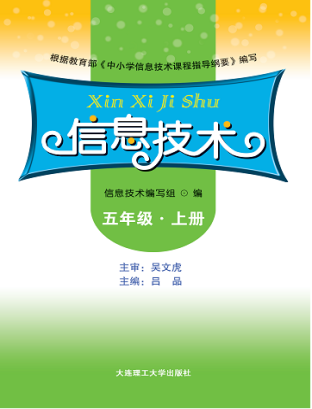 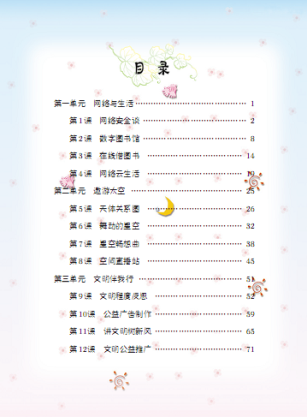 单元综述
ZONGSHU
本单元主要是yingyongWPS演示制作一份多媒体演示文稿jieshao宇宙这个神奇的世界,通过WPS演示中自定义动画、插入音视频的处理功能展示出yuzhoudeaomi。使学生掌握WPS演示的多媒体处理技能，并通过探索宇宙的活动，激发学生积极探索的科学精神，增强学生对未知世界的求知欲。在遨游太空的过程中，培养学生获取、处理、发布信息的能力。
第二单元  遨游太空
分析导读
教学建议
天体关系图
单元
综述
课时安排
舞动的星空
单元教学目标
星空畅想曲
考核评价
空间直播站
新旧教材衔接
单元综述
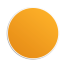 教材编写意图：整个单元以“太空遨游”为主线，让学生学会WPS演示中的高级功能，既多媒体功能的实现，使演示文稿不只停留在文字、图片的静态的简单排版下，而是充满生机，活灵活现的展示在观赏者面前。培养学生获取、处理、发布信息的能力，并引导学生把这种思想意识延续到今后的学习和生活中。

         循新课标理念，教材编写在建构主义理论作为依据的大环境下，以“任务驱动”教学法和发现教学法为主，把“探究—合作—创新”的思想渗透在整个教学过程中。用任务去驱动学生们主动探索、发现、学习新知；用任务帮助学生们运用所学的知识去解决实际问题；用任务来体现学生们的创意，展示他们的个性。采用合作学习形式，让学生讨论、探索，有利于充分发挥学生的个人特长并培养合作精神。 最终完成学生们对知识体系的“意义建构”。
分析导读
单元综述
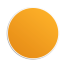 教材内容大多以任务驱动的方式展现，因此教师可以让学生在密切联系实际的有意义的“任务”情景中，通过完成任务来学习知识，获取技能，形成能力。

         教学中注重关注全体学生的发展，注重学生的交流与合作，鼓励创新，积极向课外拓展和延伸，因此可以根据学生的具体情况可以重组教学顺序，对教材内容也可以进行融合，为学生自主创新提供平台。

         学习过程评价与学习作品形成性评价相结合，突出自评、互评的作用，提倡评价后的反思与再创作。
教学建议
单元综述
课时安排
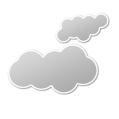 单元综述
单元教学目标
1．知识与技能
（1）理解组织结构图定义、掌握创建组织结构图的方法，能制作出完整的组织结构图。
（2）学会设置自定义动画的方法，能根据演示文稿的需求设置不同效果的动画效果。
（3）获取网页中声音文件的方法。
（4） 能够根据实际情况，在演示文稿中插入背景音乐或是为指定幻灯片插入声音文件。
（5）获取网络中视频文件的方法。
（6）实现在演示文稿中插入视频和Flash两种类型的文件。
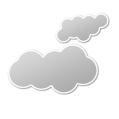 单元综述
单元教学目标
2．过程与方法
（1）从日常生活、学习中发现或归纳需要利用信息和信息技术解决的问题，能通过问题分析确定信息需求。
（2）根据任务的要求，确定所需信息的类型和来源，能评价信息的真实性、准确性和相关性。
（3）熟练运用信息技术，通过有计划的、合理的信息加工进行创造性探索或解决实际问题，完成信息作品
等。
（4）能对自己和他人的信息活动过程和结果进行评价。
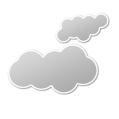 单元综述
单元教学目标
3．情感、态度与价值观
（1）激发和保持对信息技术的求知欲，形成积极主动地学习和使用信息技术、参与信息活动的态度。
（2）理解并遵守与信息活动相关的伦理道德与法律法规，负责任地、安全地、健康地使用信息技术。
（3）提高学生生的科学探索精神，了解我国的航天发展历程。
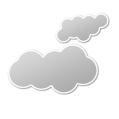 单元综述
考核评价
WPS演示的考核方式以评价学生的作品为主，考察实际操作为辅。例如：针对一个实际问题或指定主题，收集相关信息，运用WPS演示的展示功能，以文字、图像、多媒体等形式呈现出来。采取学生自评、互评与教师评相结合方法。

主题要求：中心明确，思想积极、健康

 技术要求：演示设计条理清晰、内容明确，重点突出；根据实际需要设置动画效果；多媒体设置具有一定的艺术性。

艺术要求：页面布局合理，美观，整体标准相对统一。声音、视频清晰，对演示文稿有充实作用。
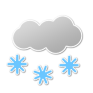 单元综述
新旧教材衔接
新旧教材的衔接存在两个方面的难点：
  
          一是，软件及版本的差异；

          二是，教材内容结构的改变。
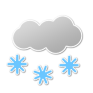 单元综述
1.软件及版本差异
新旧教材衔接
PowerPoint
WPS演示
相对复杂，功能更全
“模仿”PowerPoint功能架构，做了部分优化
软件
Office2003，
菜单操作界面
WPS2014,
界面“全按钮式”类型
版本
部分对话框功能无差别，可以借鉴教学
逐步熟悉，尝试不同种类的应用，最终达到熟练的程度
教学
单元综述
2.教材结果内容修改
新版教材
旧版教材
新旧教材衔接
WPS演示的高级应用
Word软件的起始教学
本册教材内容
……网络应用、多种图形软件应用、WPS文字的应用、WPS演示的初级应用，已经有了应用软件的学习经验与基础
……网络的应用、画图软件的学应用，没有应用软件的学习经验
已有知识体系
新版本教材的补充，教学内容的预置
起点高于旧版本，零基础的过渡，调整课程内容，弱化课程难度
教学
分 课 解 析
6.舞动
的星空
教材分析及教法建议
5.天体
关系图
教学目标
教学重难点
WPS与PPT异同
7.星空
畅想曲
8.空间
直播站
教学方法与教学手段
5.天体关系图
教学目标
教学目标
1．知识与能力
（1）理解组织结构图的概念
（2）了解组织结构图的作用
（2）熟练掌握创建组织结构图的方法
（3）学会编辑并美化组织结构图

2．过程与方法
（1）能根据实际需求，确定组织结构图的创建。
（2）合理的编辑和美化组织结构图，完成信息的准确表述。

3．情感态度与价值观
  学生在实际生活中会对某一类关系的分层和规划。
教学重难点
教学方法
与手段
教材分析
教法建议
WPS与PPT异同
5.天体关系图
教学目标
重点：能够创建组织结构图，并对结构图进行适当的美化。

难点：对某一类关系的分析和规划能力。
教学重难点
教学重难点
教学方法
与手段
教材分析
教法建议
WPS与PPT异同
5.天体关系图
教学目标
学生这是首次接触“组织结构图”这个概念，从认识到应用需要一个潜移默化的过程。因此教师宜采用启发式教学，可以拿出一个实例让学生和老师一起动手依样画葫芦，在这个基础上掌握操作的思路和要领。正确引导学生用比较和联想的方法，运用已学的知识去解决新的问题，在解决新问题的过程中，进一步积累感性认识，通过分析、总结，上升到理性认识。这样才能使学生真正领会操作要旨，做到应用时得心应手。
教学重难点
教学方法
与手段
教学方法
与手段
教材分析
教法建议
WPS与PPT异同
5.天体关系图
教学目标
本课是WPS演示中比较独立的一个知识内容。之前，学生在实际的学习生活中很少接触组织结构图这个概念，但已经基本掌握了字符排版、文本框美化和插入对象的方法，可以在理解组织结构图概念的基础上，让学生在美化组织结构图过程中综合运用已学的技能，完成最终操作并能应用到实践中去。

         在整个教学过程中，充分调动学生的积极性，让学生去发现问题、分析问题、解决问题。使学生真正掌握操作要领，掌握学习方法。
教学重难点
教学方法
与手段
教材分析
教法建议
教材分析
教法建议
WPS与PPT异同
5.天体关系图
教学目标
WPS演示2014版在“组织结构图”这个功能板块仍沿用PPT2003版中的内容，没有改变。但在PPT2013中，已经完全升级为SmartArt工具。令人遗憾的是WPS演示只移植了“组织结构图”这一种图示，而PPT中的循环图、射线图等都没有出现，    教师在进行举例教学或布置任务时只能基于“组织结构图”的考虑。除了这一点，其他的相似度还是非常高的，包括快捷菜单都设置的一模一样，只是WPS已经把“自动套用格式”转变为了一个“功能按钮”。教师在教学中完全可以借鉴以前的教学方法。
教学重难点
教学方法
与手段
教材分析
教法建议
WPS与PPT异同
WPS与PPT异同
6.舞动的星空
1．知识与技能
（1）学会为幻灯片中的对象设置自定义动画的方法（前进、退出、强调、动作路径）
（2）熟练使用自定义动画，设置动画对象动态效果和动画顺序
（3）学会编辑动画（删除、修改动画）的方法

2．过程与方法
（1）能够根据幻灯片内容为演示对象合理设置动画效果
（2）通过学生间的交流合作，培养学生与他人协作学习的良好习惯。

3．情感态度与价值观
    （1）感受动画效果给演示文稿带来的灵动性，从而激发学习热情，形成积极主动学习的态度。
    （2）勇于实践、勇于创新的科学探索精神。
教学目标
教学目标
教学重难点
教学方法
与手段
教材分析
教法建议
WPS与PPT异同
6.舞动的星空
教学目标
重点：对幻灯片中的文本、图片对象设置自定义动画的方法。

难点：调整动画顺序及开始方式选择、删除动画、修改动画。
教学重难点
教学重难点
教学方法
与手段
教材分析
教法建议
WPS与PPT异同
6.舞动的星空
教学目标
采取情境引导 、讲解演示、任务驱动、自主探究相结合的教学方法。设置认知冲突，学生在教师的引导下摸索幻灯片对象自定义动画的设置；在任务驱动下，学生自主探究对对象设置“自定义动画”的方法，在摸索的过程中发现问题，师生共同解决问题，最终突破本课重点。
教学重难点
教学方法
与手段
教学方法
与手段
教材分析
教法建议
WPS与PPT异同
6.舞动的星空
教学目标
本课主要学习为幻灯片中的对象设置动画效果，会运用自定义动画功能让幻灯片中的对象出现进入、退出、强调、动作路径的效果。通过“舞动的星空”演示太空中各种星体的运动效果，使学生对天体运动有进一步的了解，激发科学探索精神。
       自定义动画是WPS演示应用的一个亮点，是WPS演示的重要功能，在本单元中占重要地位。在此之前，已经学习了WPS演示创作、简单编辑作品的能力，这节课可以说，是原有基础上的一个再提高，即使静态的演示作品变为动态的演示作品，既可调动学生的学习积极性，又可提高他们的操作技能，还可以对他们进行艺术熏陶。所以，本节课采取充分发挥他们的想像能力和动手能力，放手让学生自主探究学习的办法，实现学会学习、提高能力和陶冶情操的完美结合。
教学重难点
教学方法
与手段
教材分析
教法建议
教材分析
教法建议
WPS与PPT异同
6.舞动的星空
1、可以采取情境式导入引出“自定义动画”这个概念，从而激发学生的好奇心和求知欲。例如，可以采用对比的教学方法，发现“自定义动画”的效果，引导学生观察幻灯片，将“自定义动画”类比为导演的工作，让学生做一次导演设计幻灯片的动画效果。
 2、认知“自定义动画后”，教师可以就一个动画效果如“进入”进行演示讲解，根据教师的讲解，进一步提出不同的任务，让学生在任务驱动中完成其他动画效果的设置方法的学习。

3、在本节课中“动作路径”的设置相对于其他三种动画效果的设置，难度稍大，也不利于学生理解，教师可以侧重点的进行事例性比较强的例子进行教学，如月球围绕地球的转动、门轴的转动、篮球投篮等效果，让学生了解“动作路径”的使用场景。

4、学生在初次接触动画效果后，会对这一应用技巧非常感兴趣，会认为动画效果越炫使用动画效果的对象越多，演示文稿会更精彩，教师一定要对学生的这一认知误区进行正确的引导，让学生把动画效果的应用真正的起到为演示文稿画龙点睛的作用。
教学目标
教学重难点
教学方法
与手段
教材分析
教法建议
教材分析
教法建议
WPS与PPT异同
6.舞动的星空
教学目标
与PPT2003版本相比，区别在于WPS演示是在“动画”标签中找到“自定义动画”功能按钮，而PPT2003则完全是在菜单中完成的。但“自定义动画”窗格打开后，就会发现两者完全相同，完全可以根据PPT2003已有的经验进行操作。但是对于已经习惯操作PPT2007以上版本的教师来说，WPS演示操作要简单的多，没有那么多的标签选项也没有那么多的功能按钮。
教学重难点
教学方法
与手段
教材分析
教法建议
WPS与PPT异同
WPS与PPT异同
7.星空畅想曲
1．知识与技能
（1）学会使用网络获取音频文件
（2）掌握在指定幻灯片中插入声音的方法
（3）掌握在幻灯片中插入背景音乐的方法

2．过程与方法
（1）通过原有的知识基础发现探索获取音频文件的方法
（2）根据需求选择合适的音频插入效果为演示文稿增加多媒体效果
3．情感态度与价值观
（1）在获取、插入音乐的过程中，让学生感受音乐的美，进行艺术的熏陶。
（2）通过学习让学生明白声音会让我们的生活更有色彩，培养学生热爱生活的情操。
教学目标
教学目标
教学重难点
教学方法
与手段
教材分析
教法建议
WPS与PPT异同
7.星空畅想曲
教学目标
重点：演示文稿中声音的插入方法。

难点：声音文件的获取。
教学目标
教学重难点
教学方法
与手段
教材分析
教法建议
WPS与PPT异同
7.星空畅想曲
教学目标
任务驱动法。创设问题情境，激发学习兴趣，以任务为主线，教师的引导与学生的自学并行。重点突出自学后的归纳和总结。
教学重难点
教学方法
与手段
教学方法
与手段
教材分析
教法建议
WPS与PPT异同
7.星空畅想曲
教学目标
本课主要学习如何下载声音文件，并把下载的声音文件插入到演示文稿中，主要分为两种方法，一是背景音乐、一是制定的位置。培养学生获取、加工、处理信息的能力。在插入音乐的过程中，让学生感受音乐的美，进行艺术的熏陶。
        本课是“多媒体”在幻灯片中的具体体现，插入声音是新的知识，学生一定感兴趣，而学生已有使用排版和文字处理等的感性经验，教师要结合原有的认知基础加以归纳提升，使学生形成多媒体制作的理性认识，并在实践中不断总结积累利用多媒体信息的经验，提高多媒体信息处理水平。
教学重难点
教学方法
与手段
教材分析
教法建议
教材分析
教法建议
WPS与PPT异同
7.星空畅想曲
教学目标
1、教师可以通过一个小的MTV引出本课，让学生意识到演示文稿也可以插入多媒体文件，激发学生的好奇心，提高学习兴趣。
2、通过音乐介入，教师可以进一步提出“音乐会从哪里来”的问题，学生肯定会天马行空的讲出许多获取音乐的方法，而我们本节课只来介绍通过网络获取声音文件的方法。可以通过以前学习的在网络上获取文字、图片的方法，找出共性，即教学生学习的方法。
3、背景音乐的插入和制定幻灯片插入声音文件的方法上，采用的是两个不同的按钮，注意讲授时，不要让学生混淆。
4、音乐的替换，是本节课中非常有趣的一个小知识点，可以根据学生情况，把这部分内容作为一个小任务，让学生自主学习，探索解决问题的途径和方法。
教学重难点
教学方法
与手段
教材分析
教法建议
教材分析
教法建议
WPS与PPT异同
7.星空畅想曲
教学目标
在WPS演示中这一功能更细化为“声音”和“背景音乐”两个功能按钮，而且在编辑状态更可以调出声音编辑工具栏进行直接的设置和试听，但是令人遗憾的是在WPS中无法插入录制的声音，也没有剪辑库的声音，完全是来自于文件中的声音。
教学重难点
教学方法
与手段
教材分析
教法建议
WPS与PPT异同
WPS与PPT异同
8.空间直播站
1．知识与技能
（1）了解视频对象和动画对象
（2）学会从网络中获取视频文件的方法
（3）掌握在幻灯片中插入视频文件并播放的方法
（4）掌握在幻灯片中插入flash文件的方法

2．过程与方法
以制作空间直播站为任务目标，进一步了解和学习在制作多媒体演示文稿的方法，在探究合作中完成演示文稿插入视频文件的方法。

3．情感态度与价值观
（1）感受科技带来的变化，激发热爱航天事业的情感。
（2）负责任地、安全地、健康地观看和采集视频信息。
教学目标
教学目标
教学重难点
教学方法
与手段
教材分析
教法建议
WPS与PPT异同
8.空间直播站
教学目标
重点：在演示文稿中插入视频对象和动画对象

难点：获取视频文件的方法
教学重难点
教学重难点
教学方法
与手段
教材分析
教法建议
WPS与PPT异同
8.空间直播站
教学目标
任务驱动法与自主学习、小组学习相结合。以任务为主线，创设问题情境，明确学习目的；以自主探究为主要学习方法，鼓励小组成员的协作，共同完成作品。
教学重难点
教学方法
与手段
教学方法
与手段
教材分析
教法建议
WPS与PPT异同
8.空间直播站
教学目标
插入影片是本节课的重点，在这一知识点中涉及到两个内容，一个是影片的插入，一个是flash动画的插入。这两者在方法上大同小异，只要学生明确操作意图，就可以很好的完成影片的插入。

         而本知识点完成的前提是，让学生清楚的分清什么是影片，什么是动画，这是至关重要的，只有分清两者，学生才会依据不同情况应用两个不同的按钮完成多媒体演示文稿的制作，教师在这一问题上应该详细讲解两者的区分。
        这一部分内容可以采取任务驱动的方法，让学生自主探究，依据已有的知识体系完成操作任务。
教学重难点
教学方法
与手段
教材分析
教法建议
教材分析
教法建议
WPS与PPT异同
8.空间直播站
1、获取视频文件。
教师可以提前向学生布置任务，让学生对视频文件有一个初步的了解，比如什么是视频文件、如何搜索视频文件、怎样观看视频文件等等，让学生有备而来，这样再讲解视频对象的时候学生的听讲就会变得有的放矢。
下载视频文件的方法很多，无疑利用客户端是比较简洁快速的方法，但是“客户端”一词对小学生还是比较陌生的，老师可以作为一个小常识略说一二。
利用客户端下载视频的方法，教师可以演示讲解，让学生在已知的其他对象的下载方法中，找出共性的一面，同时也发现不同点。
2、插入影片
        这是本节课的重点，在这一知识点中涉及到两个内容，一个是影片的插入，一个是flash动画的插入。这两者在方法上大同小异，只要学生名曲操作意图，就可以很好的完成影片的插入。也可以完全借鉴插入音频的方法，让学生自主完成。
教学目标
教学重难点
教学方法
与手段
教材分析
教法建议
教材分析
教法建议
WPS与PPT异同
8.空间直播站
教学目标
WPS演示在插入影片的功能中，弱化了原有ppt中插入Flash动画的繁琐操作，直接增加了“Flash”按钮，把插入此类型文件的操作简化的犹如插入影片一样方便，更加方便我们的操作应用。同样两者最大的区别还在于标签和菜单的转变，功能按钮和菜单选项的不同。
教学重难点
教学方法
与手段
教材分析
教法建议
WPS与PPT异同
WPS与PPT异同
第三单元   文明伴我行
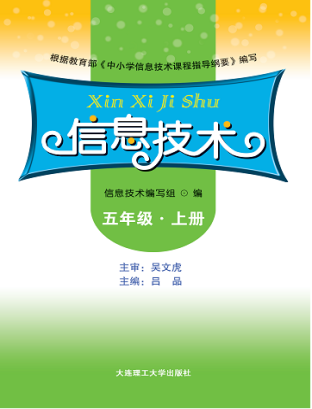 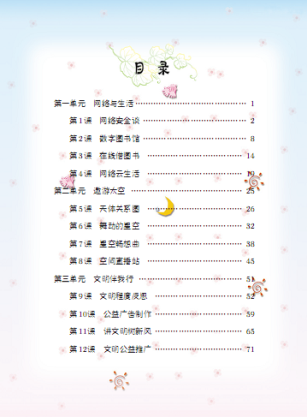 单元综述
ZONGSHU
本单元通过进行一系列环保活动来学习wps演示中的图表、超链接、幻灯片切换及打包等功能。通过活动提高学生的综合制作能力，提升学生的信息素养，增强学生的环保意识及责任感。
单元综述
教材编写意图：信息技术是一门工具性学科，它是我们学习生活中必不可少的辅助工具。本单元通过让学生调查身边的不文明行为，树立文明意识，在宣传绿色行动的过程中利用WPS演示制作文明宣传片，从而提升学生运用WPS演示的综合能力。让信息技术真正应用于生活中的方方面面。

        整个单元教材编写采用的是“任务驱动”模式，在单元中设置 “倡导文明，让文明伴我行”这一大任务，在不断完善宣传片的过程中，让学生明确学习任务，完成技能的学习。教材中推行的学习模式是以小组合作探究与自主探究相结合，通过学生间的交流与合作，完成整个主题的设计，在共同探究与自主探究的过程中完成技能的学习。在学习的过程中不断提升学生的学习能力，并终身受益。
分析导读
单元综述
1、知识与技能
（1）了解图表的功能和作用，掌握在幻灯片中插入并编辑图表的方法；
（2）学会设置超链接，掌握设置动作按钮的方法；
（3）掌握设置幻灯片切换的方法，并能根据设计需要为幻灯片设置放映时间；
（4）了解演示文稿打包的作用，掌握演示文稿打包的方法，并能根据需要将演示文稿输出其他类型文件。

2、过程与方法
（1）通过倡导文明的一系列活动来学习WPS演示中的图表、超链接、及幻灯片的切换及排练计时功能，提升自身的信息素养及社会责任感。
（2）以任务驱动的方法引导学生自主思考、自主探究，培养学生的解决问题能力。

3、情感态度与价值观
（1）培养学生观察问题、分析问题、解决问题的能力。
（2）树立学生主动参与，交流合作的学习意识。
（3）在实际操作的过程中提升学生的综合素养，及环保意识。
单元目标
单元综述
课时安排
文明
伴我行
12.文明公益推广
9.文明程度反思
10.公益广告宣传
11.讲文明树新风
9.文明程度反思
2
教学重难点
1
4
重点：插入图表并进行图表的编辑与修改

难点：图表的修改与编辑
1．知识与能力
（1）了解图表的特点及插入方法
（2）掌握编辑、修改图表数据的方法
（3）综合运用演示文稿进行数据展示及图表的美化

2．过程与方法
通过查找身边的不文明行为为线索，让学生调查收集信息、动手整理信息最终以图表的形式呈现信息。

3．情感态度与价值观
培养学生的观察能力及获取信息处理信息的能力。
教材分析与教法建议
教学目标
3
教学方法与手段
在WPS演示中，图表是其中一重要的功能，日常工作学习中也经常使用。在学习之前，学生已经掌握了插入对象的方法，因此插入图表虽然是本课的重点，却不是难点。难点在于插入图表后对图表数据的编辑与修改，及图表类型、属性的编辑。数据的编辑还涉及到WPS表格的使用。所以在这一部分的学习过程中，应遵循从易到难、循序渐进的方法，不要过于深究图表的编辑，只要能够掌握基本的编辑方法即可。有能力的学生可以在完成初级学习之后进行能力的提升。
任务驱动的方式是信息技术教学中最主要的教学方法。图表的插入是本课的主要内容。在本课教师以查找身边的不文明行为为线索，让学生调查收集信息、动手整理信息最终以图表的形式呈现信息。在这一系列活动中，学生通过自主学习、同伴互助学习、教师讲授式教学的方式进行学习。在教学过程中旨在让学生掌握学习软件的方法，通过积累方法提升自身的信息素养与学习能力。
10.公益广告宣传
2
教学重难点
4
1
1．知识与技能
（1）了解什么是超链接，掌握为幻灯片中的各个对象设置超链接的方法；
（2）能够对已经插入的超链接进行编辑修改；
（3）为幻灯片添加动作按钮并对其格式进行设置。

2．过程与方法
通过制作公益广告宣传片进一步完善学生的演示文稿制作技术

3．情感态度与价值观
在学习的过程中培养学生的合作意识，审美能力，及整体设计能力。
重点：为幻灯片中的各对象添加超链接

难点：能够利用wps演示中的超链接功能来进行幻灯片之间、幻灯片与网页之间、幻灯片与其他文件之间的切换与跳转。
教材分析与教法建议
教学目标
3
教学方法与手段
1.要让学生全面理解什么是超链接，超链接是指从一个位置指向另一个目标的连接关系。这个目标可以是一个幻灯片、一个网页、一个文档、甚至是另一个程序。可以让学生先阅读日积月累明确操作过重中的注意事项。
    2.超链接的插入可以通过“插入”选项卡，也可以通过右键菜单完成。借此可以提醒学生注意使用功能强大的右键菜单。
    3.为对象设置超链接操作较为简单，关键在于制作演示文稿的过程中要有清晰的思路，明确目标切换的目的才能进行灵活的跳转。
自主学习与探究式学习相结合。教师可以提前为学生准备好所需素材，学生利用现有素材进行再次加工处理，制作出符合主题要求的演示文稿。
11.讲文明树新风
2
教学重难点
4
1
重点：为幻灯片设置切换方式

难点： 利用排练计时功能为幻灯片设定自动放映时间
1．知识与能力
（1）了解幻灯片切换方式的设置方法，能够为演示文稿设置放映效果。
（2）能够利用排练计时功能为幻灯片设定自动放映时间。

2．过程与方法
根据自己的设计思路合理设计幻灯片的切换效果，进一步体会各种切换效果的神奇效果。

3．情感态度与价值观
培养学生处理信息的能力，通过设计公益广告提升培养学生的设计能力和审美能力。
教材分析与教法建议
教学目标
3
教学方法与手段
1．幻灯片切换方式与动画设置相同，都是增强幻灯片播放效果的。在设置幻灯片切换时不仅可以增强动画效果，还可以对换片时间、声音、速度进行设置。应该让学生进行多种效果的设置尝试，细细体会各种切换方式的效果才能在设计幻灯片时更完美的表现自己的主题目标。
    2．排练计时是新版软件中新增加的功能，应让学生明确排练计时的概念和功能。
    3．在教学的过程中放手学生自主学习，给学生足够的时间进行探究、尝试。鼓励小组合作、小组共同探究。让学生在合作探究、作品展示的过程中品尝到成功的乐趣。
自主探究与教师讲授相结合，鼓励小组合作探究，多次尝试中完成任务。
12.文明公益推广
2
教学重难点
4
1
重点：作品的打包和输出方法

难点：作品的打包和输出方法
1．知识与能力
（1）能够独立完成演示文稿的设计与制作。
（2）了解wps演示的打包与输出方法

2．过程与方法
以自主探究和小组合作探究的方式完成作品打包及输出的方法。

3．情感态度与价值观
通过完善自己的作品，增强自身的制作能力。在学习的过程中培养学生的学习能力。
教材分析与教法建议
教学目标
3
教学方法与手段
1．经过几节课的制作，公益广告已经制作完成，在作品展示的过程中，学生发现别人的优点、察觉自己的不足并进行作品的再修改。调整作品的动画效果、切换效果及跳转效果。在多次调整的过程中增强学生的制作技巧。
    2．作品的打包可以让更多的人能够看到我们的作品，方便我们播放。在学习的过程中可以采用自学的方式。
    3．在wps演示中新增了将演示文稿输出为视频的功能，在学习此项功能的同时让学生尝试将演示文稿输出为其他格式。
自主学习与任务驱动方式相结合。以完成作品为任务，让更多的人看到我们的公益广告，让文明意识在每个人心中。
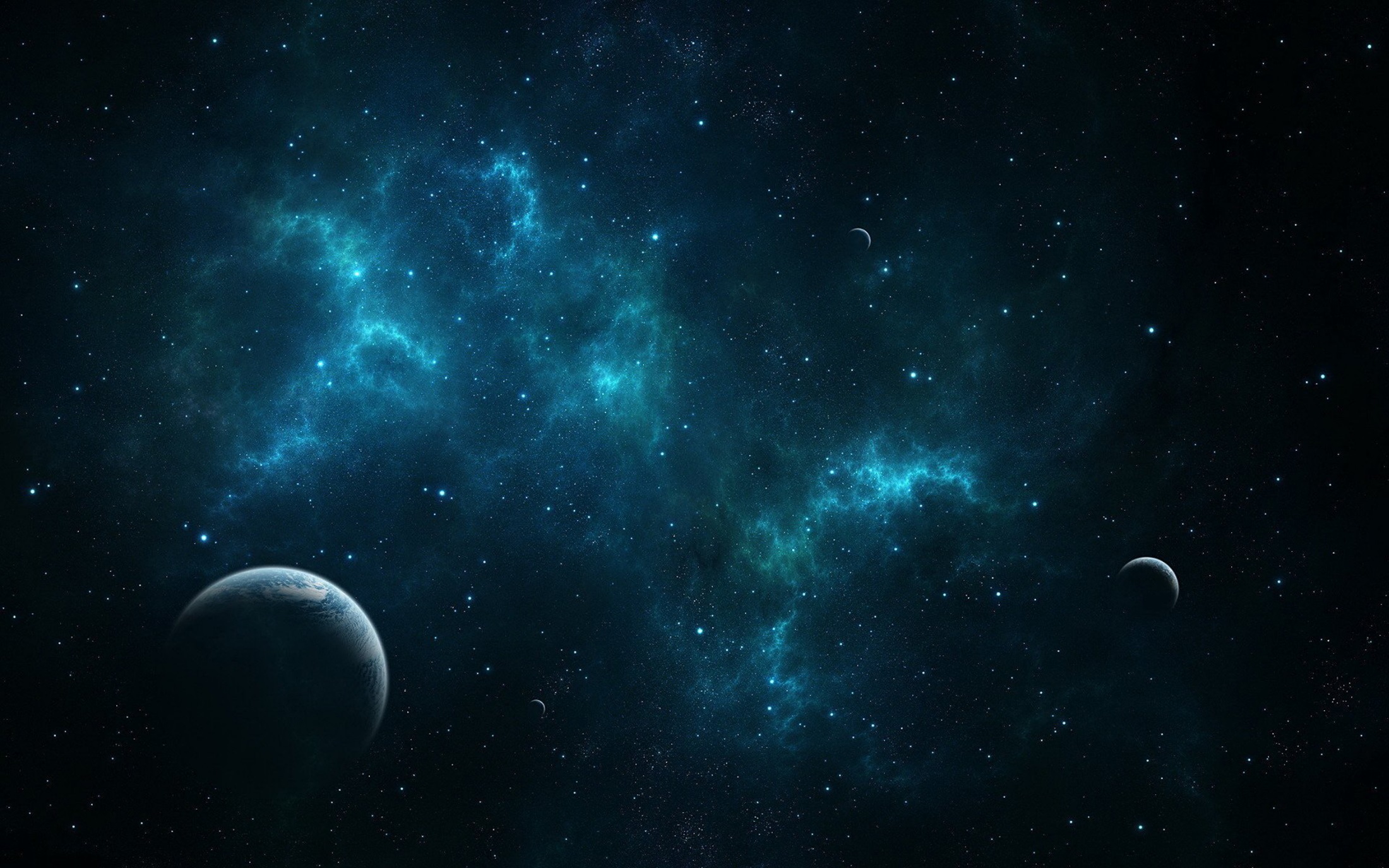 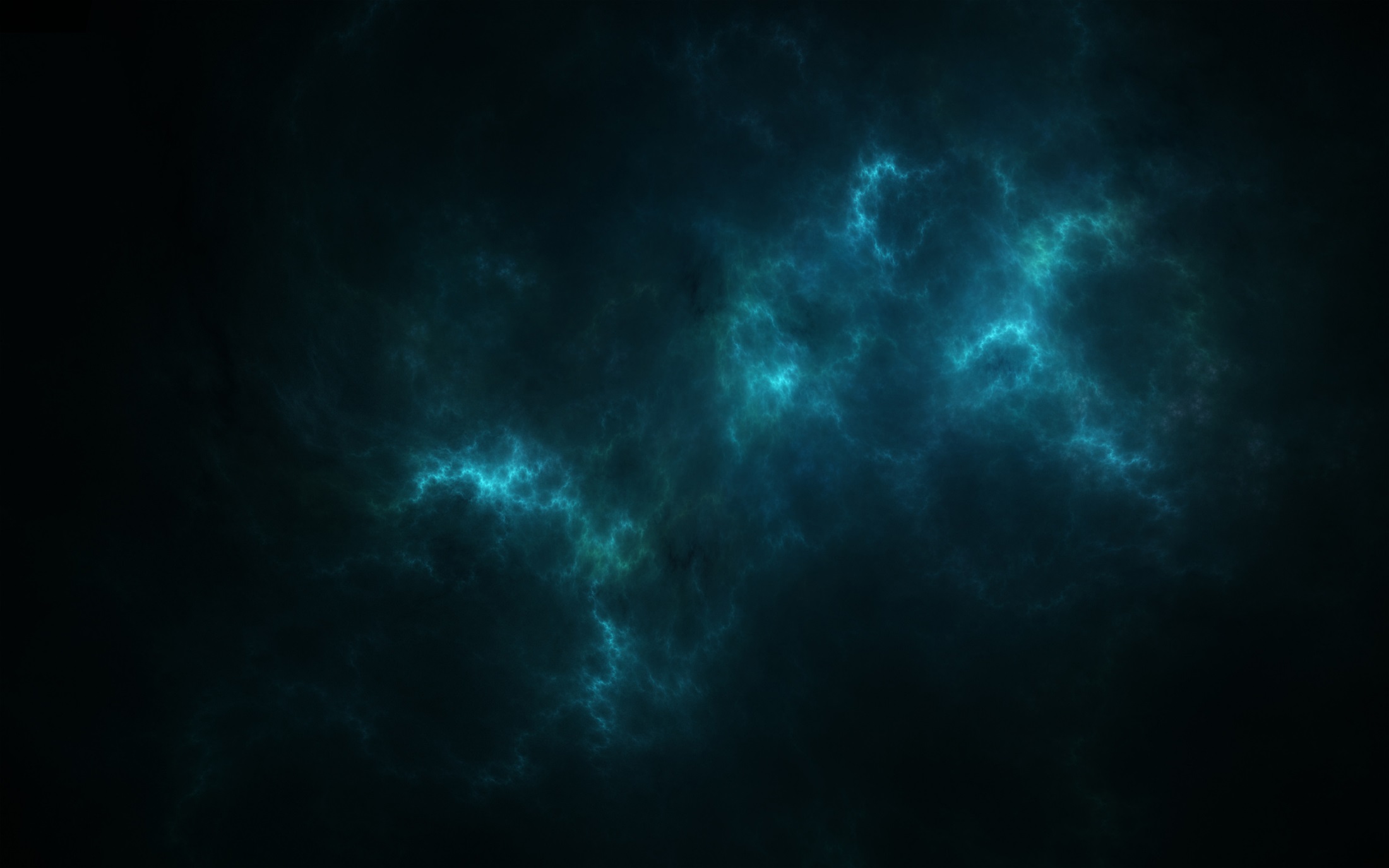 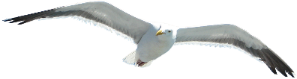 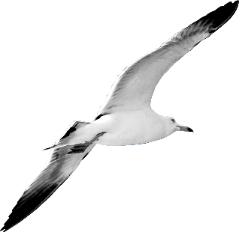 谢谢
欢迎提出宝贵建议